1 Peter 1:13 - 2:3

(English Standard Version)
13 Therefore, preparing your minds for action, and being sober-minded, set your hope fully on the grace that will be brought to you at the revelation of Jesus Christ.  14 As obedient children, do not be conformed to the passions of your former ignorance, 15 but as he who called you is holy, you also be holy in all your conduct, 16 since it is written, “You shall be holy, for I am holy.”  17 And if you call on him as Father who judges impartially according to each one’s deeds, conduct yourselves with fear throughout the time of your exile, 18 knowing that you were ransomed from the futile ways inherited from your forefathers, not with perishable things such as silver or gold, 19 but with the precious blood of Christ, like that of a lamb without blemish or spot.
20 He was foreknown before the foundation of the world but was made manifest in the last times for the sake of you 21 who through him are believers in God, who raised him from the dead and gave him glory, so that your faith and hope are in God. 
 
22 Having purified your souls by your obedience to the truth for a sincere brotherly love, love one another earnestly from a pure heart, 23 since you have been born again, not of perishable seed but of imperishable, through the living and abiding word of God;
24 for 
		“All flesh is like grass 
and all its glory like the flower of grass. 
		The grass withers, 
and the flower falls, 
	25 	but the word of the Lord remains forever.” 
 
And this word is the good news that was preached to you.
2 So put away all malice and all deceit and hypocrisy and envy and all slander.  2 Like newborn infants, long for the pure spiritual milk, that by it you may grow up into salvation —  3 if indeed you have tasted that the Lord is good.
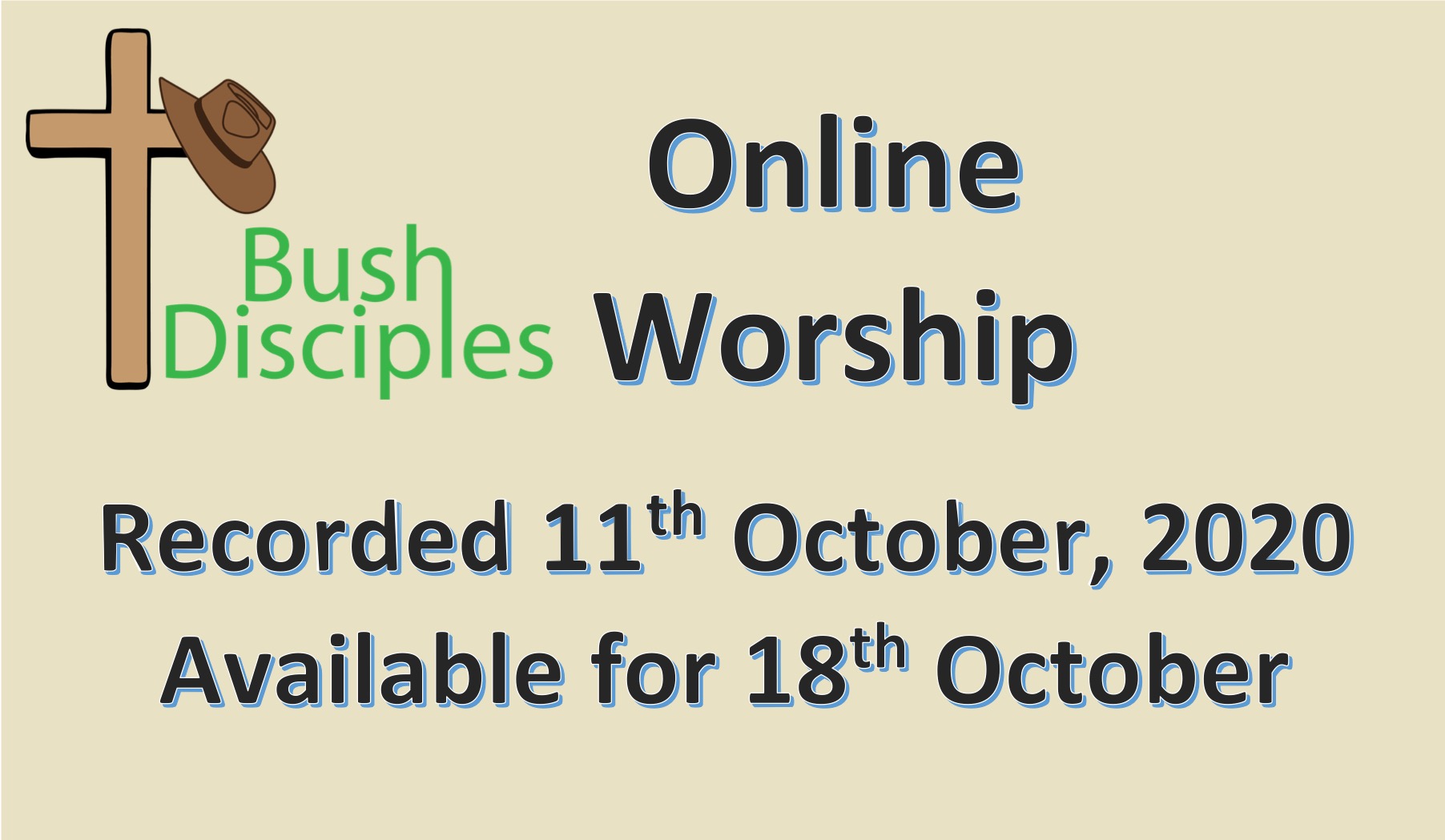 (Meeting, Fellowshipping, Loving)
Holiness – Being the Church
Some people avoid fellowshipping at church (in person) because they want to avoid potentially difficult relationships
22 Having purified your souls by your obedience to the truth for a sincere brotherly love, love one another earnestly from a pure heart,
True believers, aren’t on their own.  
As we become Christ-like, fondness develops, for others who are Christ-like
“‘Once you have begun to grow in holiness so that you have a genuine affection for one another, make your love for each other earnest, deep, and strong.’  Grudem, W.A., 1988.
(Meeting, Fellowshipping, Loving)
Holiness – Being the Church
Some people avoid fellowshipping at church (in person) because they want to avoid potentially difficult relationships
True believers, aren’t on their own.  
As we become Christ-like, fondness develops, for others who are Christ-like
“‘Once you have begun to grow in holiness so that you have a genuine affection for one another, make your love for each other earnest, deep, and strong.’  Grudem, W.A., 1988.
22 Having purified your souls by your obedience to the truth for a sincere brotherly love, love one another earnestly from a pure heart, 23 since you have been born again [regenerated], not of perishable seed but of imperishable, through the living and abiding word of God;
God’s word (by which we are regenerated) is imperishable/trustworthy/true
We have been re-generated to share life and love together
24 for 
		“All flesh is like grass 
and all its glory like the flower of grass. 
		The grass withers, 
and the flower falls, 
	25 	but the word of the Lord remains forever.” 
 
And this word is the good news that was preached to you.
The Church is the community of God’s enduring Restoration
(Meeting, Fellowshipping, Loving)
Holiness – Being the Church
Some people avoid fellowshipping at church (in person) because they want to avoid potentially difficult relationships
True believers, aren’t on their own.  
As we become Christ-like, fondness develops, for others who are Christ-like
“‘Once you have begun to grow in holiness so that you have a genuine affection for one another, make your love for each other earnest, deep, and strong.’  Grudem, W.A., 1988.
The Church is the community of God’s enduring Restoration
God’s word (by which we are regenerated) is imperishable/trustworthy/true
We have been re-generated to share life and love together
The Gospel is the enduring word of God, of Restoration
Crave pure, spiritual milk...  The  ῥῆμα ( rhēma ) spoken / written word of God
2 So put away all malice and all deceit and hypocrisy and envy and all slander.  2 Like newborn infants, long for the pure spiritual milk, that by it you may grow up into salvation
Attitudes & actions that destroy fellowship – have no place in the church – root it out
Taking seriously, the word of God –– to change us –– to grow spiritually
(Meeting, Fellowshipping, Loving)
Holiness – Being the Church
True believers, aren’t on their own.  
As we become Christ-like, fondness develops, for others who are Christ-like
“‘Once you have begun to grow in holiness so that you have a genuine affection for one another, make your love for each other earnest, deep, and strong.’  Grudem, W.A., 1988.
The Church is the community of God’s enduring Restoration
God’s word (by which we are regenerated) is imperishable/trustworthy/true
We have been re-generated to share life and love together
The Gospel is the enduring word of God, of Restoration
Crave pure, spiritual milk...  The  ῥῆμα ( rhēma ) spoken / written word of God
2 So put away all malice and all deceit and hypocrisy and envy and all slander.  2 Like newborn infants, long for the pure spiritual milk, that by it you may grow up into salvation
Attitudes & actions that destroy fellowship – have no place in the church – root it out
Taking seriously, the word of God –– to change us –– to grow spiritually
Crave pure Biblical teaching – that’s how we grow spiritually.
We cannot have strong, lasting loving fellowship with others who accept deceitful teaching
Grow together in the word   –––   Grow together in love